Muntlig bibelfortelling i lærerutdanningen
Inger Margrethe Tallaksen
Førstelektor, UiA
inger.m.tallaksen@uia.no
Refleksjon rundt ny læreplan
Kanon-tenkning er ute, stor frihet, stort behov for læreres fagkompetanse
Kristendom skal vektes med omkring 50%, men nevnes bare i 11 generelle kompetansenivå – av totalt 41 - verken Bibelen eller Jesus eller noen kristne retninger nevnes

Etikk/filosofi har 18-20 kompetansemål – skal ikke vektes mer enn ca 20% 
Etiske temaer spesifiseres i større grad enn religionsdelen
HVA må studentene lære? HVORDAN skal de lære det og hvordan skal de lære det bort?
Hva er «sentrale fortellinger og trosforestillinger i kristen tradisjon»? 
Hva er sentralt i Bibelen?

Hvor i Bibelen finner vi de enkelte fortellingene? Hvilke hører hjemme i GT og hvilke i NT?  
Innhold i enkeltfortellinger, bibelens geografi og historie – viktig for å lage «kino i hodet» (Helga Samset)
 
Fortellingens ulike dimensjoner (Breilid og Nicolaisen)



Hvordan forholder vi oss når nesten like fortellinger opptrer i ulike religioner?
Forberede fortelling, eks. Johs. 8.1-11 (Inspirert av Fridunn Tørå Karsrud, UiA)
Motivasjon for arbeidet
Les gjennom fortellingen to ganger, legg bort teksten
Skriv ned handlingsgangen i 7-8 punkter
Skriv ned ca. 5 viktige substantiv i fortellingen
Skriv ned ca. 5 viktige verb i fortellingen
Skriv ned ca. 5 ord som beskriver følelser
Tegn fortellingen i kronologisk rekkefølge
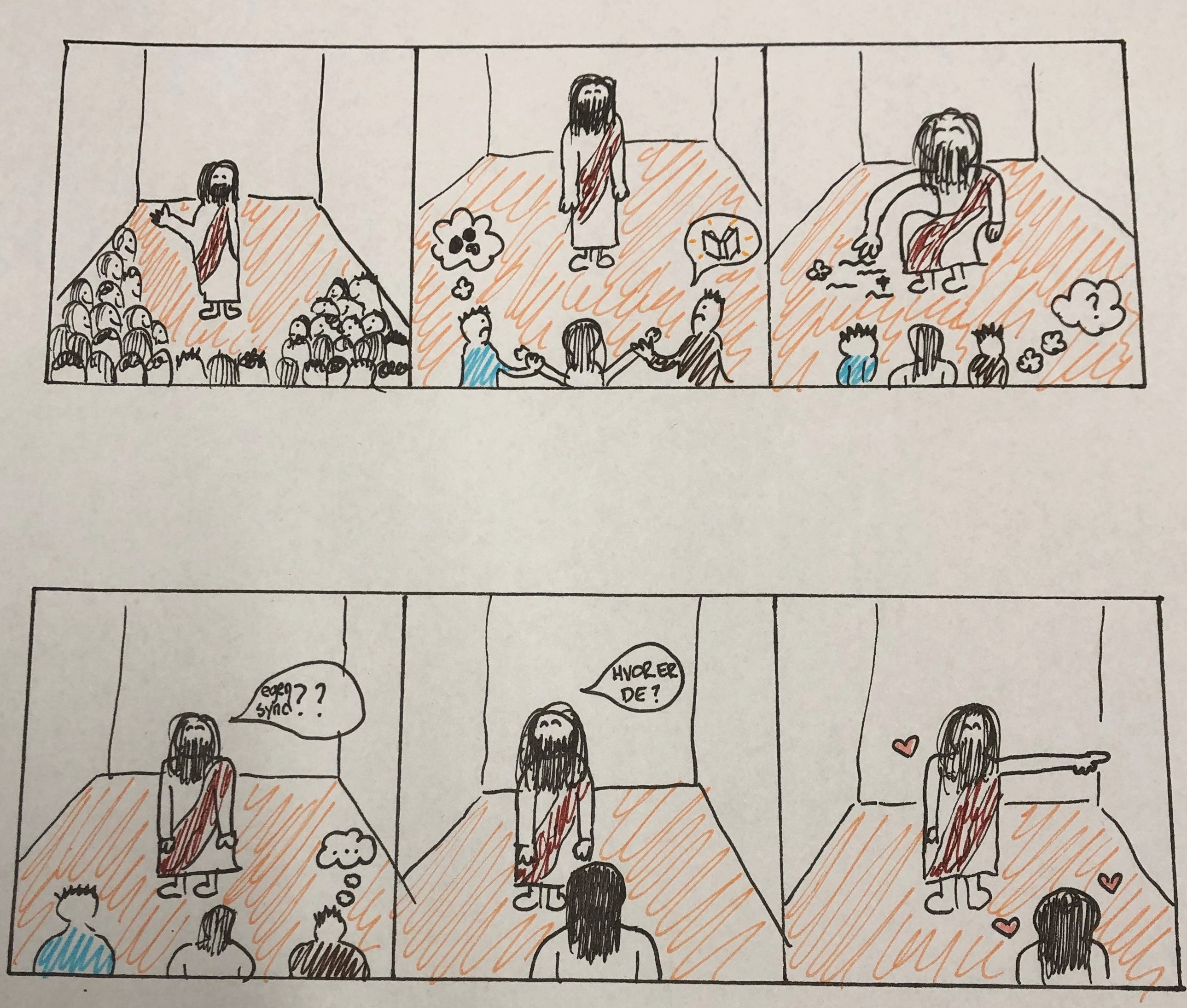 Forberede fortelling, forts.
Fortell fortellingen for deg selv på 2 minutter, på 1 minutt – finn kjernen
Les teksten for siste gang for å se om du har glemt noe vesentlig

Tenk på farger, lukter, lyder, stemninger, dialoger, ulike stemmer, klesdrakt, plassering, ansikt..
Trenger jeg kunnskap om noe for å gi riktige bilder? Hvordan så templet ut for eksempel?


Fortell fortellingen høyt for deg selv til du får flyten
ØVE, ØVE – alle kan fortelle!
Fortell for deg selv
Fortell for en annen
Fortell for en liten gruppe
Fortell for en klasse
Etterarbeid?

Hva sier studentene etter å ha hatt fortellerkurs og så fortalt i en klasse?
Jeg hadde ikke gjort det hvis ikke du tvang meg
Jeg grudde meg veldig
Det gikk veldig bra, elevene var virkelig interesserte
Jeg kommer til å gjøre det igjen
Bruk ulike perspektiver
Fortell i tredje person, merk forskjell på synlig og usynlig forteller

Fortell i første person, noen fordeler med dette, men vær varsom. 
    «Jeg» kan være kvinnen som ble grepet i ekteskapsbrudd, en av de 
     skriftlærde, en i massen…
Lærebøker
Viktig med gode lærebøker!
Lærebøker brukes svært mye i KRLE, mest i religionsdelen, mest når lærere er usikre, mye i egen tro (Tallaksen/Hodne i NPT 2014/5)

Læreres begrunnelse for valg av bibelfortellinger i undervisningen (Ida Aakre, BA-oppgave UiA 2019)
TIL VIDERE LESING
Samset, Helga (2010): Bibelfortellerboka. Kino i hodet til barn og unge. 
      Oslo: Verbum

Karsrud, Fridunn Tørå (2010): Muntlig fortelling i norskfaget. En vei til tekst- og tolkningskompetanse. Oslo: Cappelen Damm

Breilid, Halldis og Tove Nicolaisen (2011): I begynnelsen var fortellingen. 
      Oslo: Universitetsforlaget